Update on Southbridge Public Schools
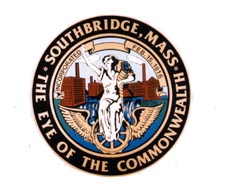 Russell Johnston, PHD
Senior Associate Commissioner
Massachusetts department of elementary and Secondary Education
August 15, 2017
School Year 2016-2017 Update And Looking Ahead to School Year 2017-2018
Turnaround Plan Progress:  SY17 Selected Achievements
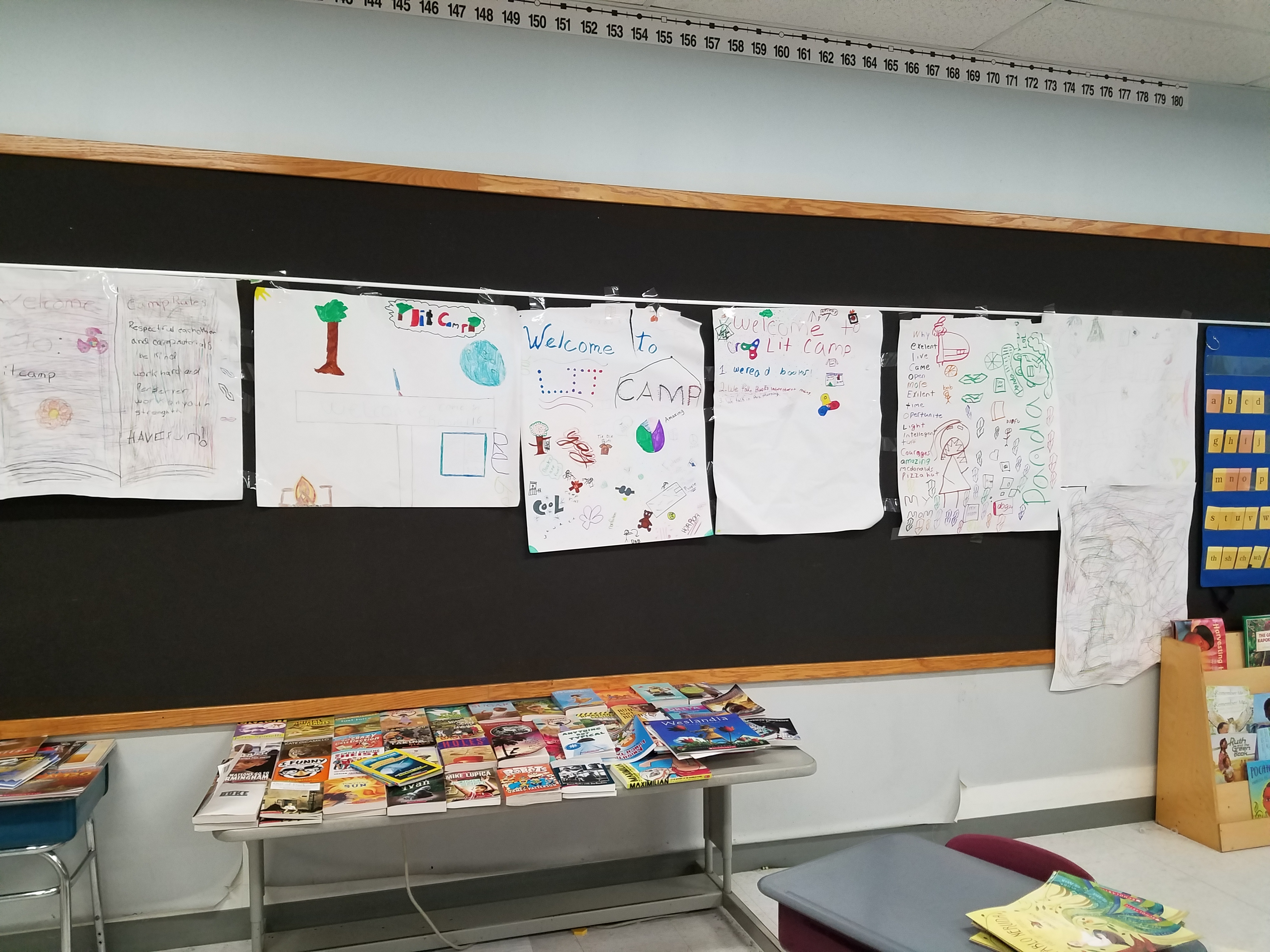 [Speaker Notes: Improved Supports for English Learners: Combination of better identification of ELs and increasing supports for those students]
Turnaround Plan Progress:  Summer 2017 Developments
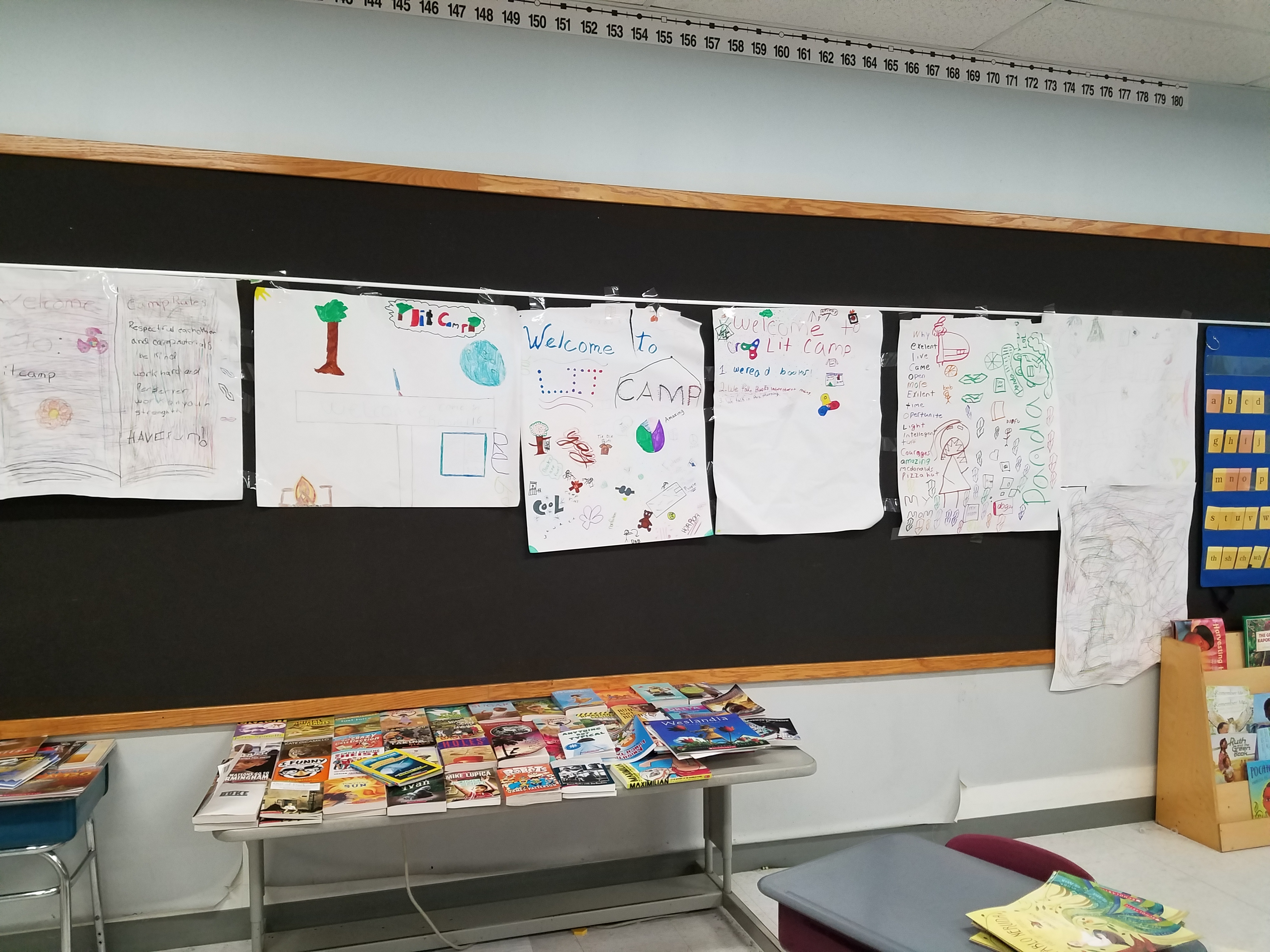 Budget
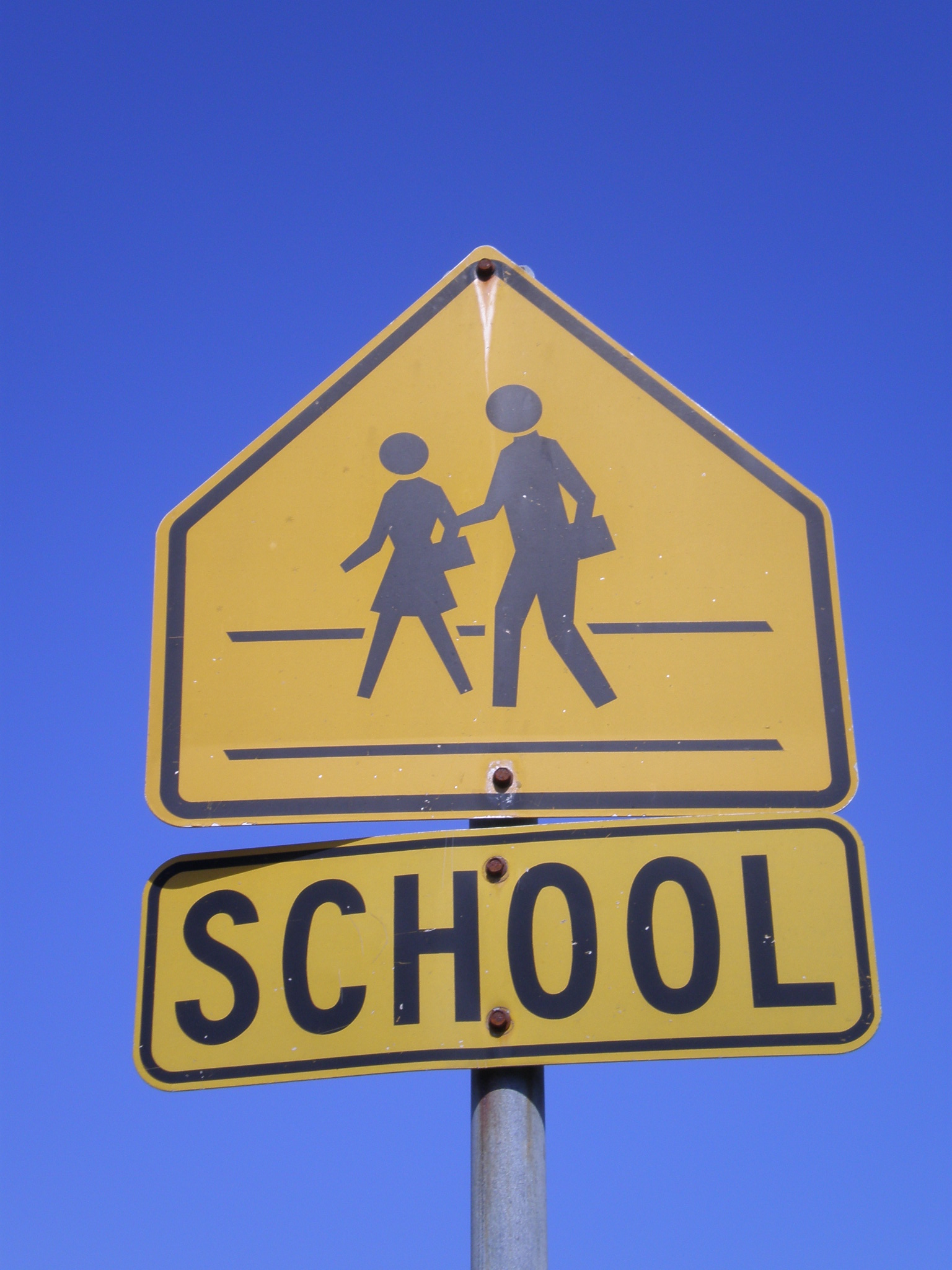 Highlights
	FY17 balanced budget
	FY17 observations
	FY18 budget funds priorities within district means
Budget FY17 - Revenues
Budget FY17 - Grants
Entitlement Grants:		$2,285,468

Discretionary Grants:		$1,132,307
Strategic Support Grant		$750,000
School Redesign Grant (planning)	$302,007
Nellie Mae Foundation			$80,000

Supplement vs Supplant
[Speaker Notes: Ventura and Jeff]
Budget FY17 - Expenditures
General Fund:	
Revenue		$26,133,400
Expenses		$26,133,400

Grants:		$254,401 (supports grant-funded salaries for July and August)

Revolving Funds:	$144,397 (not including school lunch)
Budget FY17
Summary
  	Best practices not followed on a consistent basis
 	Staff from ESE’s finance unit provided assistance in reconciling FY17 budget
ESE finance staff also provided assistance to implement a fiscally sound FY18 budget
Providing training to administrators on improved business practices
	 Currently finalizing contract for Lead Partner to manage district’s business 	operations
[Speaker Notes: When I became interim receiver, we noticed that decentralized purchasing was happening.  Purchasing was done to meet the educational needs of students. Reasonably calculated to support implementation of TAP.  But, coordination wasn’t happening at the district level.  That led to a situation where best practices were not followed on a consistent basis.

As a result, we took the following immediate steps: 
 An employee from ESE’s finance unit worked in Southbridge to provide assistance in reconciling the FY 17 budget. 
Staff from ESE’s School finance unit provided assistance to help the district implement a fiscally sound budget for FY 18.  
We trained school based administrators on the appropriate process they should use for purchasing; the process is streamlined but also centralized
We are in the process of finalizing a contract for a lead partner to handle the business office and human resources responsibilities in the district.  The partner will bring needed expertise, and will professionalize those functions.]
FY18 Budget
General Fund:		$26,786,735
Entitlement Grants:		$2,244,629
Discretionary Grants:	$1,411,759
Revolving Funds:		$637,545
School Lunch:		$1,300,000

TOTAL				$32,380,668
SY18: Turnaround Plan Developments
Receiver Search
[Speaker Notes: Amy Karwan bio
ESE team
CfC support]
School-Level Involvement in TAP
School Committee Involvement in TAP
SEA Update
Looking ahead
Questions?
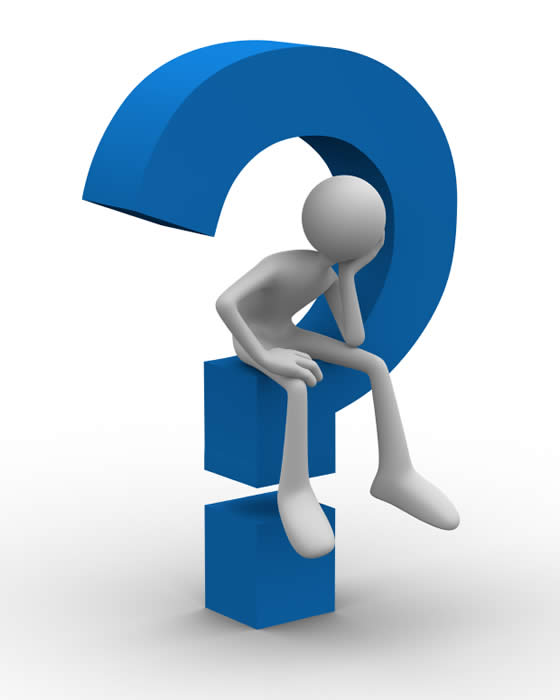